Инструкция для представителя ОМС «С чего начать работу в системе?»
HTTPS://SUP.ASI.RU
Шаг 1. Разместите проект Дорожной карты в системе.
1. На Рабочем столе нажмите ссылку Атлас муниципальных практик  выберите Субъект внедрения (Например, «Белгородская область – Шебекинский район») и перейдите в раздел «Документы» Субъекта.
2. В разделе «Документы» нажмите кнопку «Добавить» напротив объекта «Дорожная карта».
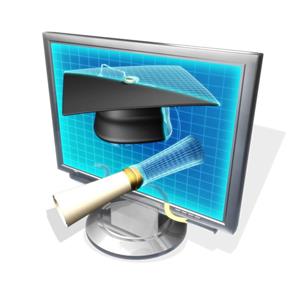 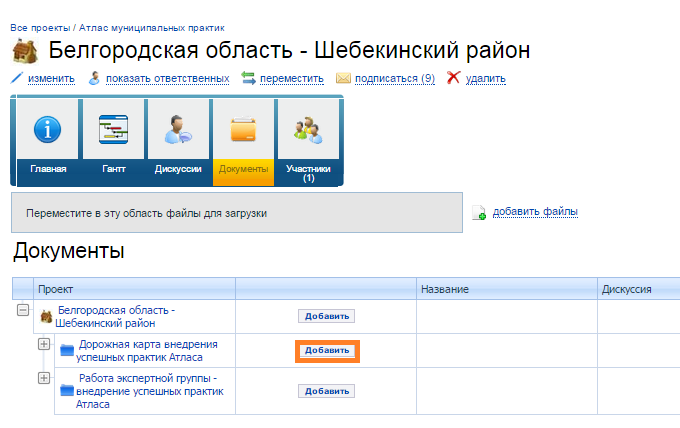 3. Выберите файл с проектом дорожной карты на своем компьютере и нажмите «Сохранить».
Шаг 2. Инициируйте дискуссию по обсуждению проекта Дорожной карты с представителями АСИ, РОИВ субъекта РФ и Экспертная группа_Атлас муниципальных практик_Субъект.
1. Нажмите «Обсудить» напротив документа «Проект Дорожной карты» в списке документов.2. Введите текст дискуссии, при этом тема дискуссии будет предложена автоматически.
3. Пригласите к обсуждению дискуссии представителей АСИ и РОИВ субъекта РФ, после согласования пригласите экспертную группу Вашего региона, чтобы всем участникам пришло уведомление с приглашением изучить проект Дорожной карты и высказать замечания и предложения.
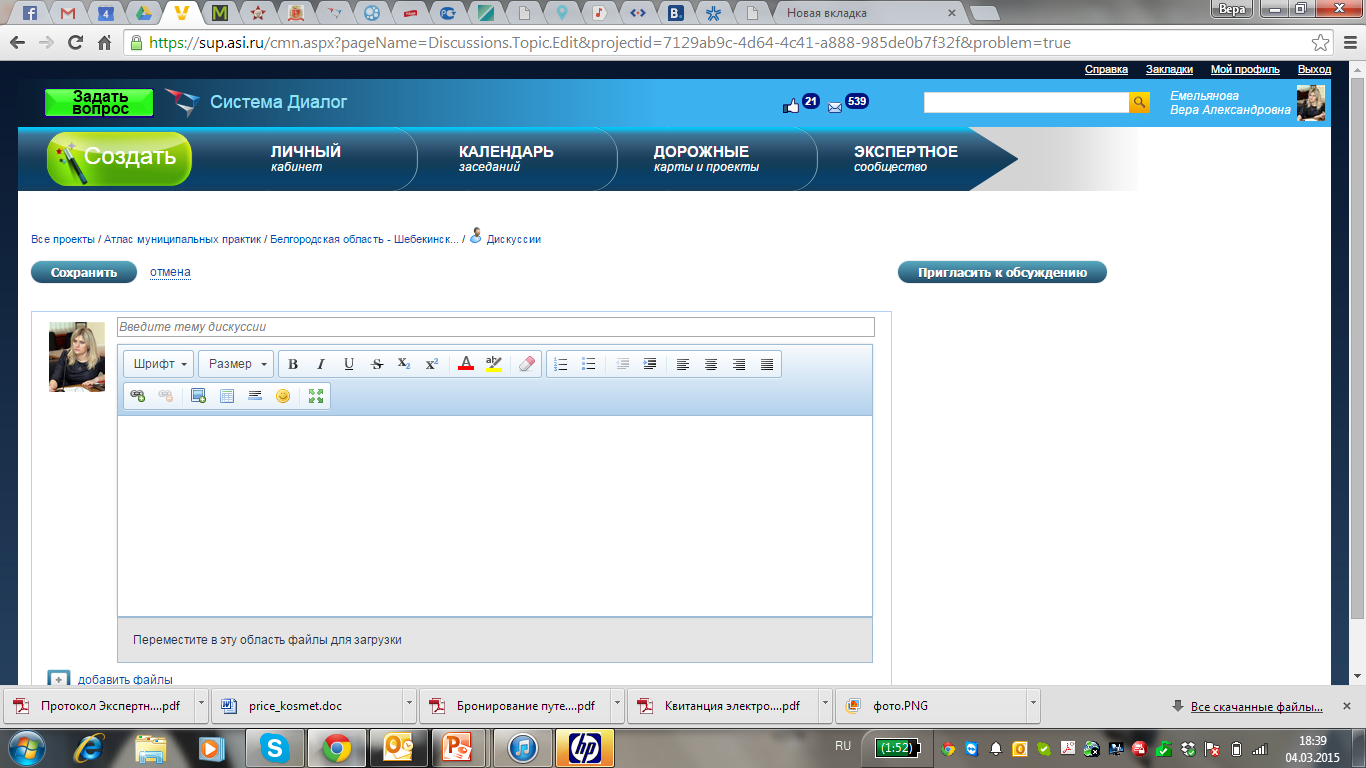 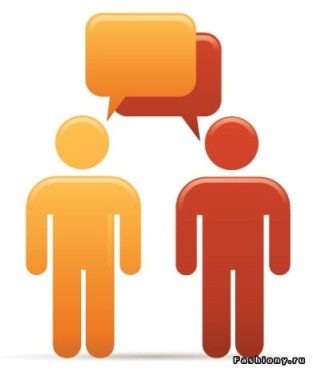 4. Модерируйте обсуждение.5. Если Вы хотите получить ответ на свое сообщение в дискуссии от конкретного участника обсуждения, запрашивайте у него ответ повторно с помощью ссылки «Запросить ответ» напротив ФИО участника. В этом случае, он получит уведомление на Рабочий стол и адрес электронной почты
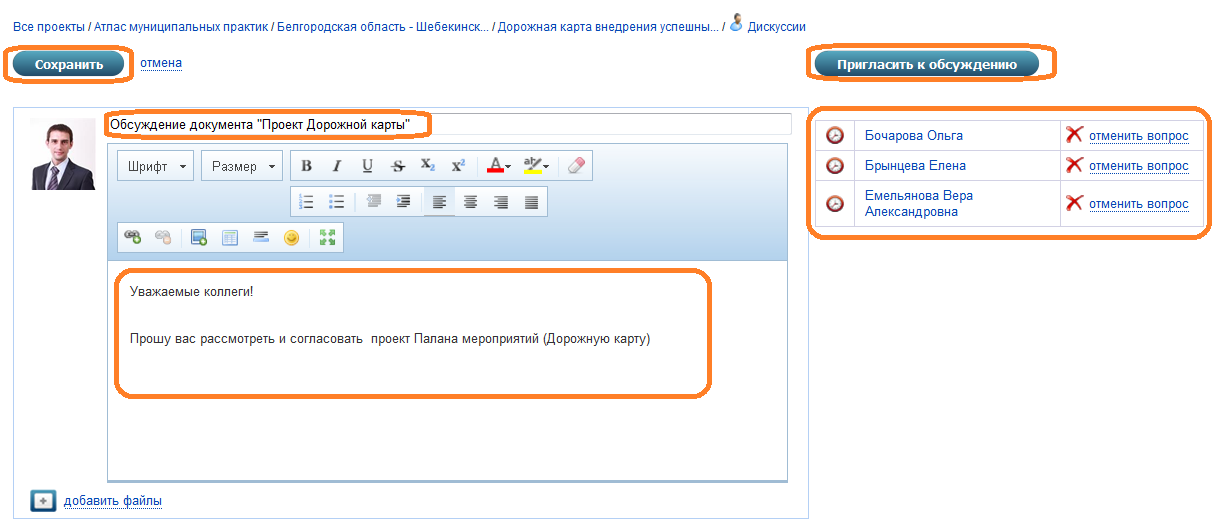 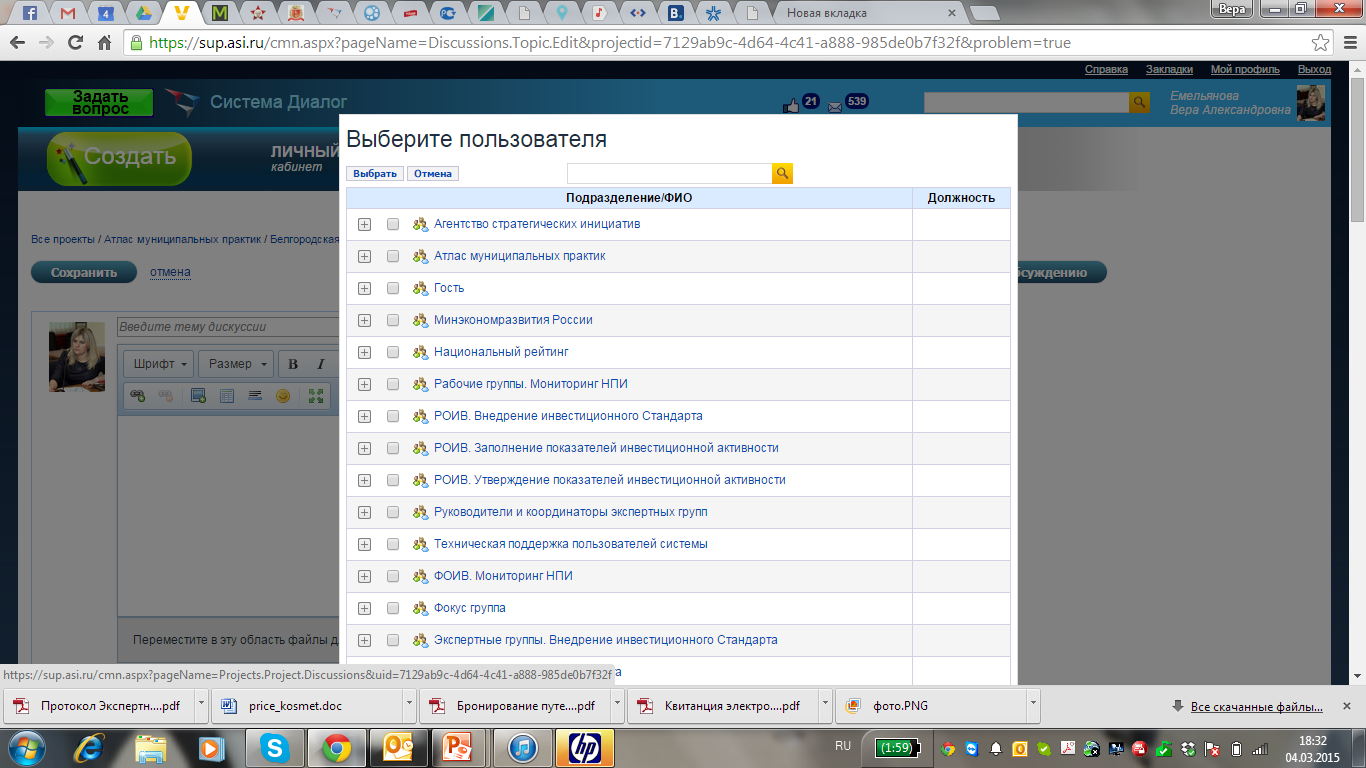 Шаг 3. Разместите утвержденную Дорожную карту в виде списка мероприятий.
1. Перейдите в раздел «Дорожная карта» Вашего региона.2. Выберите раздел Атласа муниципальных практик, нажав на ссылку с его названием.3. Нажмите на ссылку «Изменить» в области «Реквизиты».
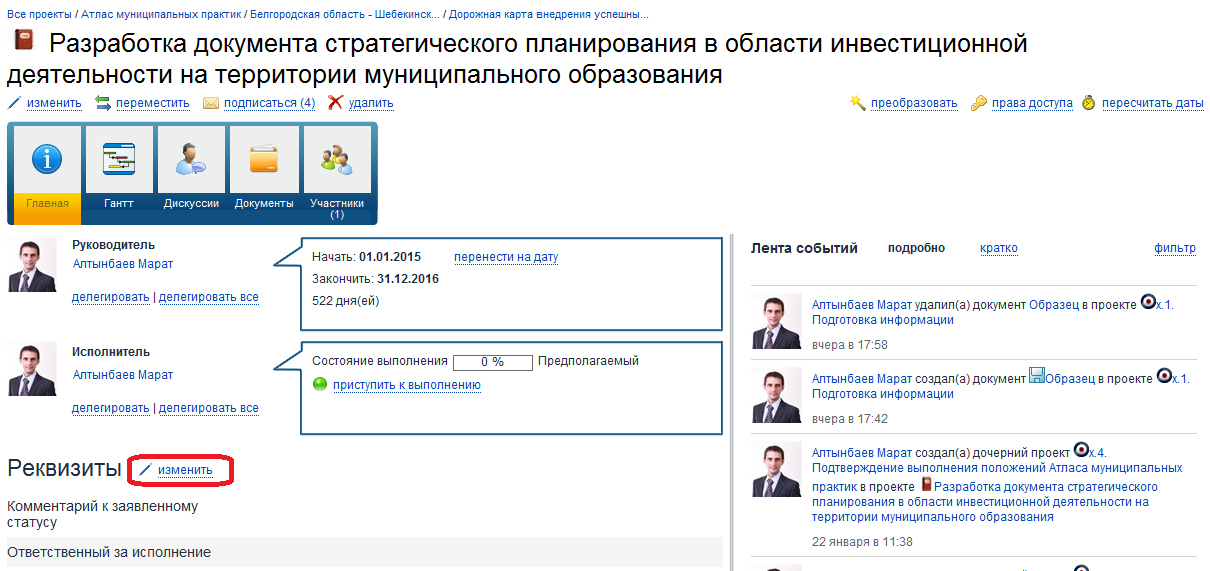 4. Заполните комментарий по разделу Атласа муниципальных практик и ответственных за исполнение.
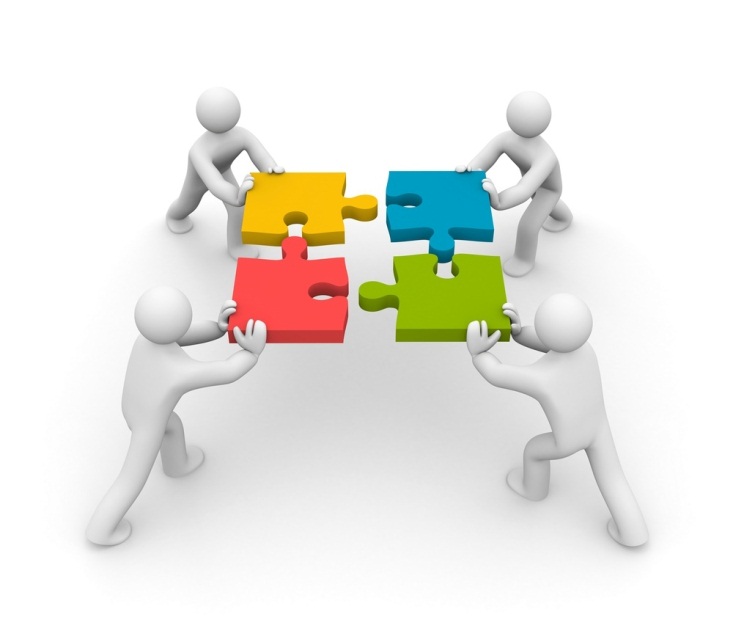 Шаг 3. Разместите утвержденную Дорожную карту в виде списка мероприятий.
5. В области «Иерархическая структура нажмите «Добавить»
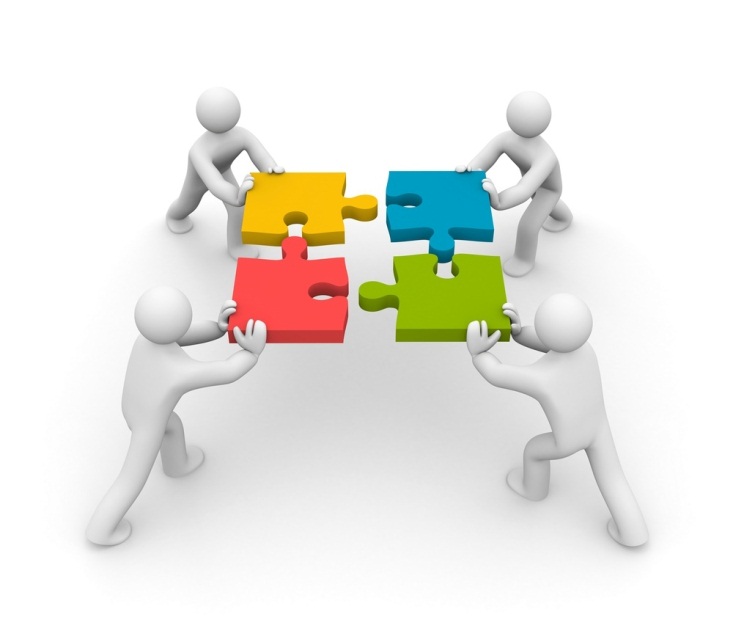 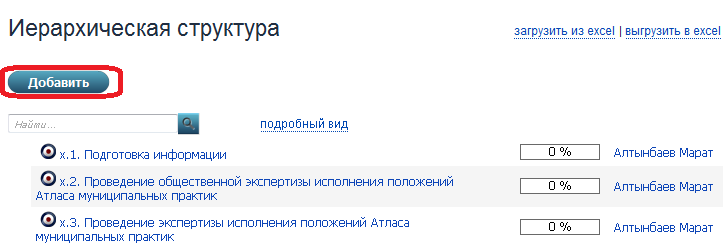 6. Выберите тип объекта «Мероприятие ДК Атласа муниципальных практик».7. Введите название мероприятия, укажите даты начала и окончания, ожидаемый результат и ответственного за исполнение.
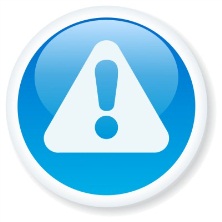 Название мероприятий начинать нужно с номера раздела Атлас муниципальных практик и номера мероприятия в разделе в формате 2 цифр (например, «01.04. Доработка по результатам общественной экспертизы»)!
Шаг 4. Разместите скан-копию утвержденной Дорожной карты.
1. Перейдите на страницу Вашего региона.2. В области «Реквизиты» нажмите «Создать» напротив реквизита «План мероприятий (Дорожная карта)».
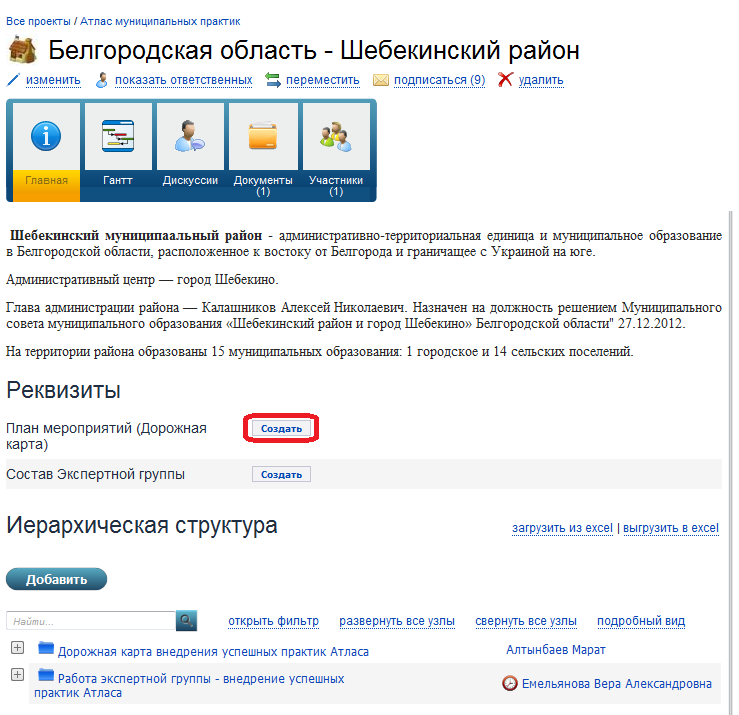 3. Выберите файл со скан-копией Дорожной карты на Вашем компьютере и нажмите «Сохранить».
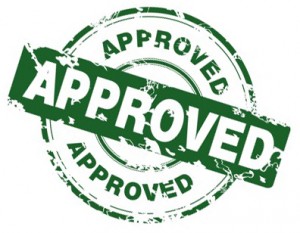 Шаг 5. Актуализируйте статусы мероприятий Дорожной карты.
1. Перейдите в раздел «Дорожная карта» Вашего региона.2. Разверните мероприятия по разделам Дорожной карты, воспользовавшись значком 
3. Щелкните мышью на индикаторе статуса мероприятия и выберите требуемое значение статуса:
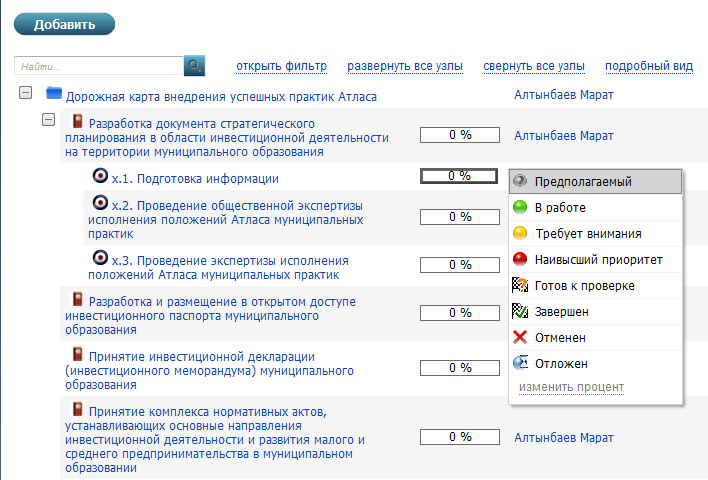 * Предполагаемый – работы по реализации мероприятия еще планируются 
* В работе – мероприятие в процессе реализации 
* Готов  проверке – мероприятие готово к экспертизе результатов 
* Завершен – выполнение мероприятия подтверждено экспертизой (смена статуса производится сотрудником АСИ, курирующим субъект РФ)
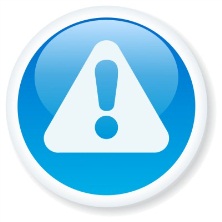 Шаг 6. Разместите документы, необходимые для проведения экспертизы.
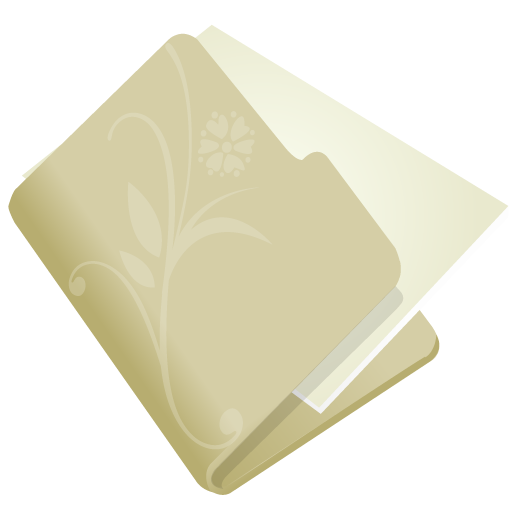 1. Перейдите в раздел «Документы» Вашего региона.2. Нажмите «Добавить» на уровне раздела Дорожной карты, по которому нужно разместить документ.
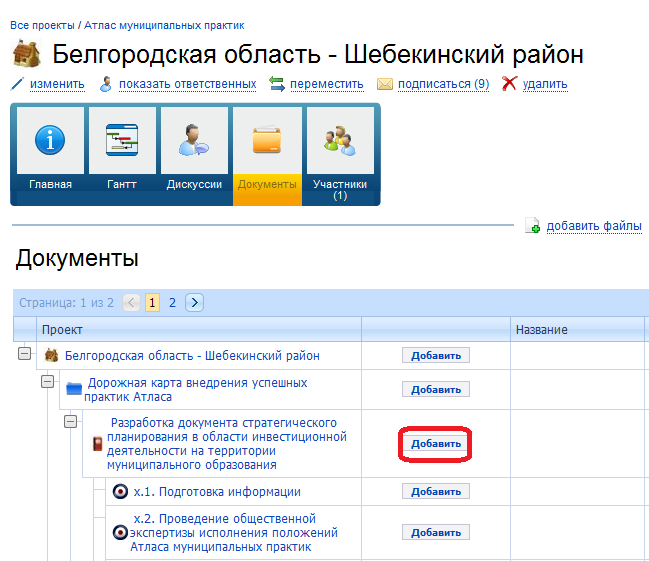 3. Выберите файл на своем компьютере и нажмите «Сохранить».
Шаг 7. Удаление практик не вошедших в пилотную апробацию муниципального образования.
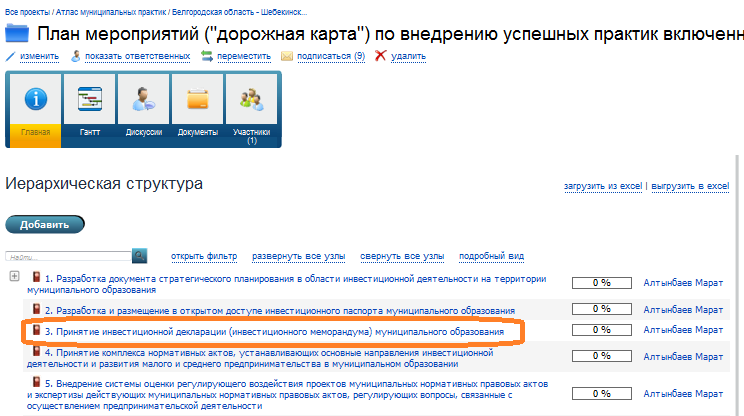 1. Перейдите в папку План мероприятий «дорожная карта» Вашего региона.2. Нажмите на раздел Практики,  которую Вы хотите удалить.
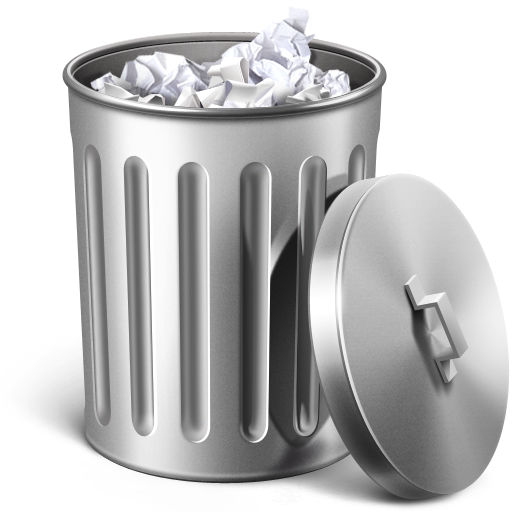 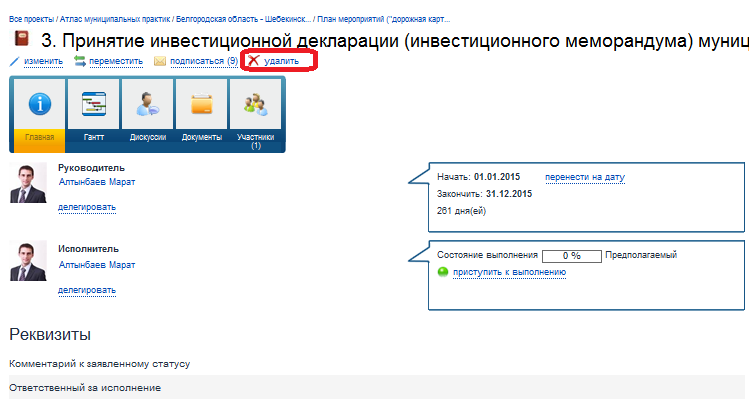 3. Нажмите кнопку «Удалить» раздел Практики.